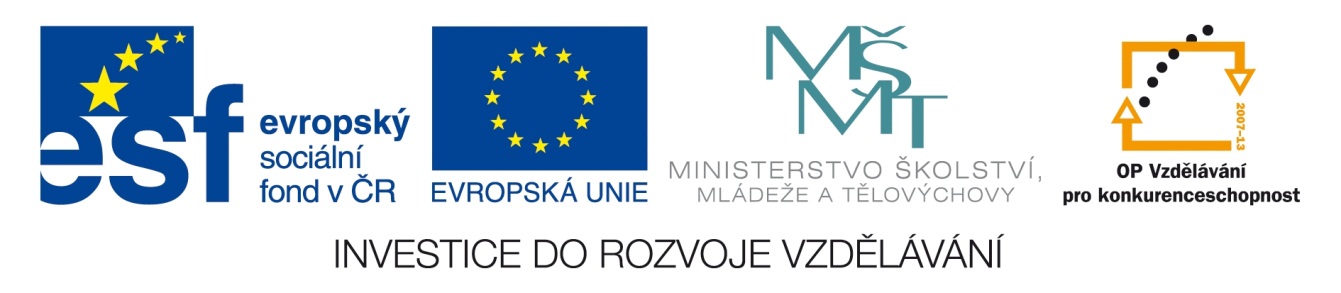 Registrační číslo projektu: CZ.1.07/1.1.38/02.0025
Název projektu: Modernizace výuky na ZŠ Slušovice, Fryšták, Kašava a Velehrad
Tento projekt je spolufinancován z Evropského sociálního fondu a státního rozpočtu České republiky.
Kašírovaná dýně
PČ_005_Práce s drobným materiálem_Kašírovaná dýně
Autor: Mgr. Helena Uhříková

Škola: Základní škola Fryšták, okres Zlín, příspěvková organizace
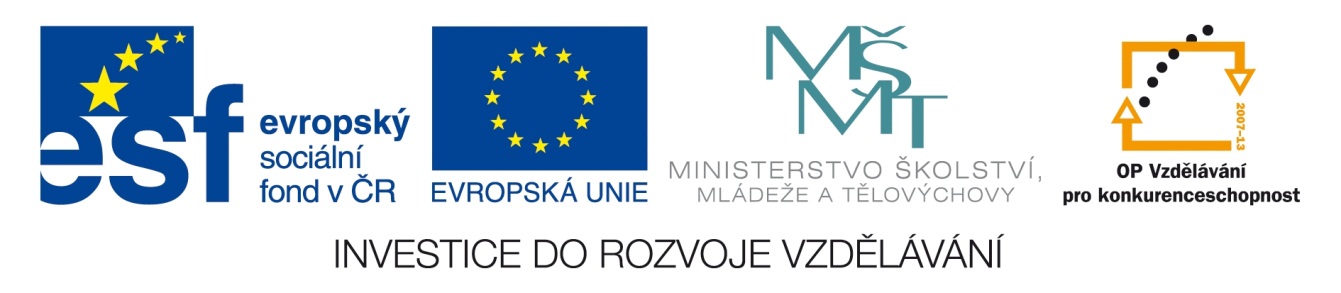 Anotace:
Digitální učební materiál obsahuje pracovní postup kašírování.
Materiál vysvětluje celý pracovní postup výroby kašírované dýně.
Je určen pro předmět pracovní činnosti a 4. – 5. ročník
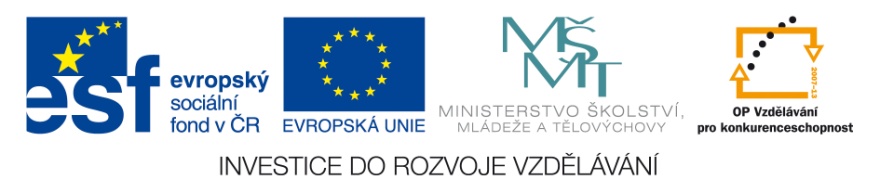 Pomůcky
Nůžky, štětec, balónek, provázek, temperové barvy, noviny, tapetové lepidlo (tekuté).
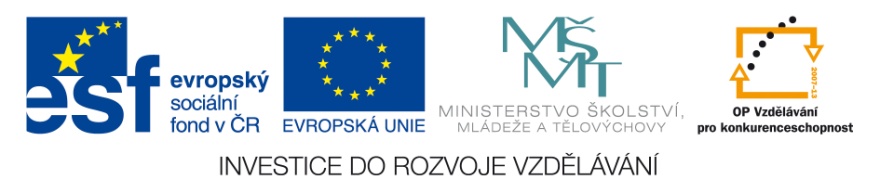 Krok č. 1.
Nafoukneme balónek a zamotáme konec.
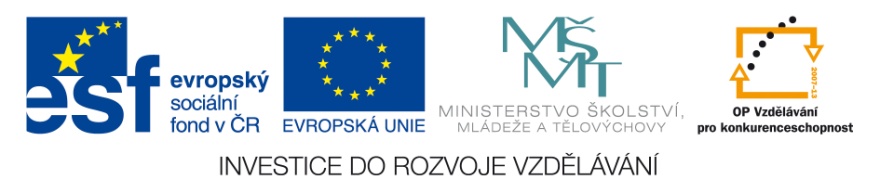 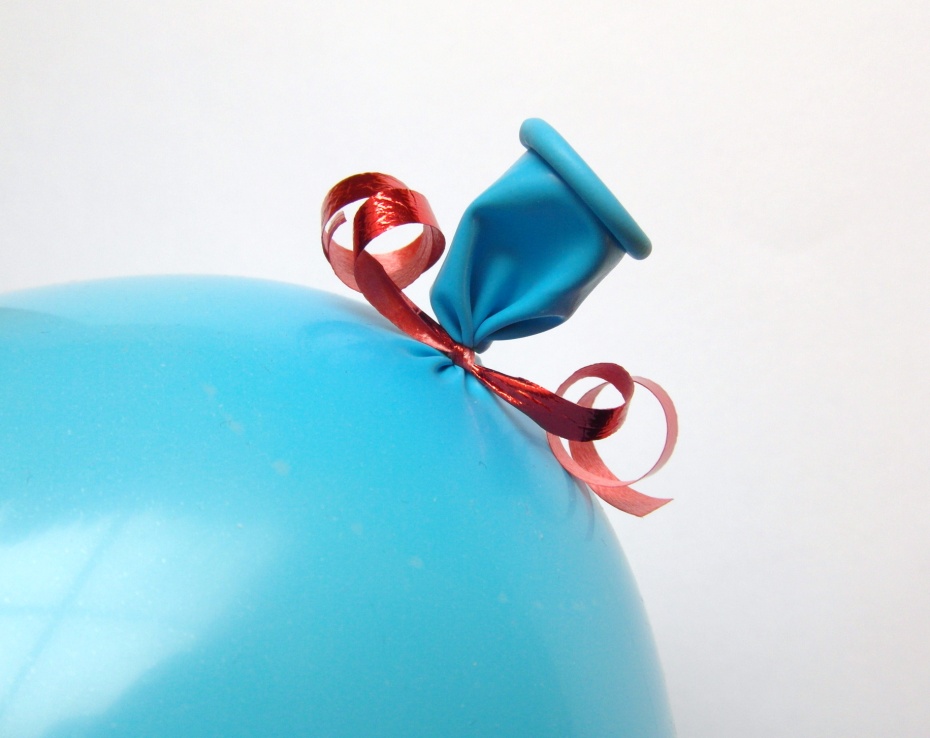 Krok č. 2.
Ustřihneme 10 cm provázku a konec balónku řádně  zavážeme třemi uzly.
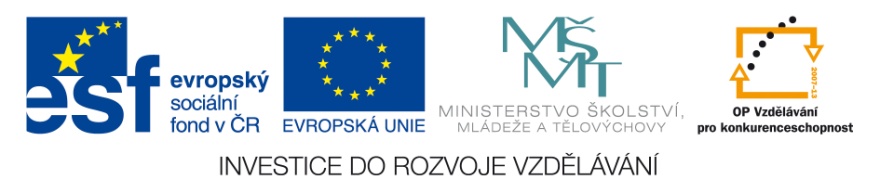 Krok č. 3.
Noviny natrháme na rozměry přibližně formátu A5 až A6.
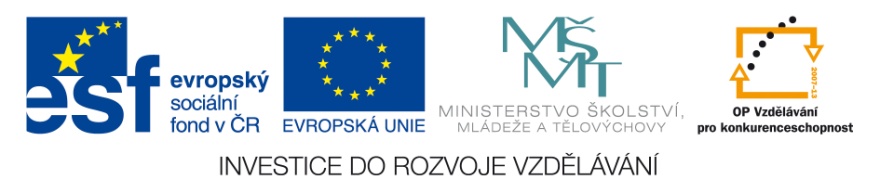 Krok č. 4.
Tekutým lepidlem na tapety navlhčíme noviny.
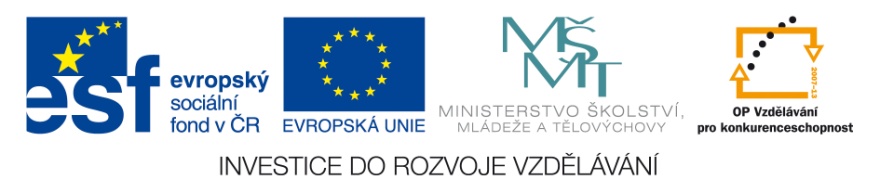 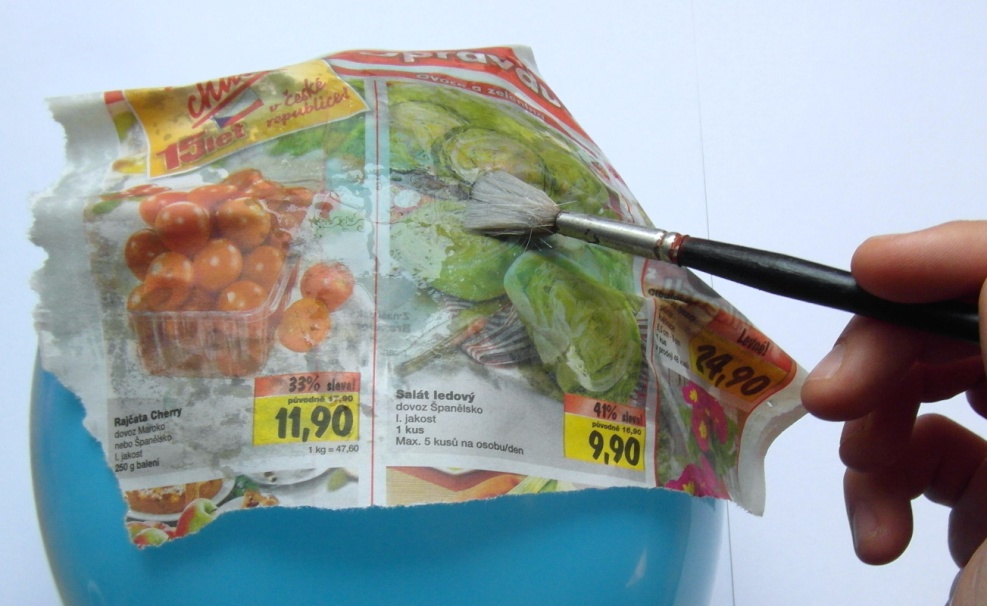 Krok č. 5.
Navlhčíme také balónek a přiložíme noviny na jeho povrch.
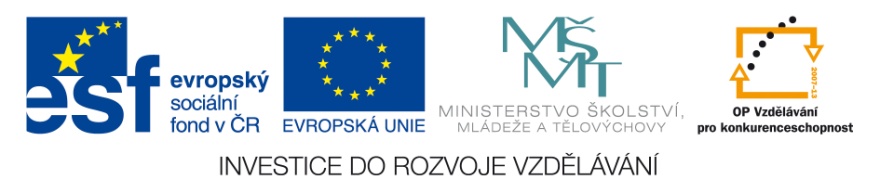 Krok č. 6.
Noviny postupně přilepujeme na balónek až vytvoříme pět nebo šest vrstev. Poté necháme balónek vyschnout.
 Balónek nesmí ucházet, ani jej záměrně nepraskáme, aby vydržel pro další nátěr barev!
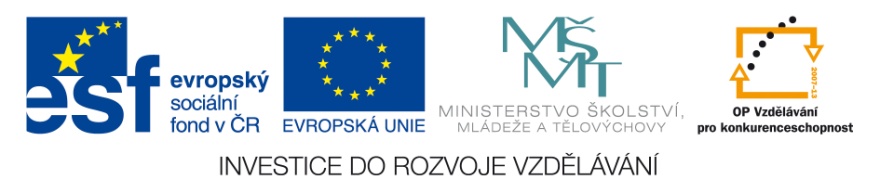 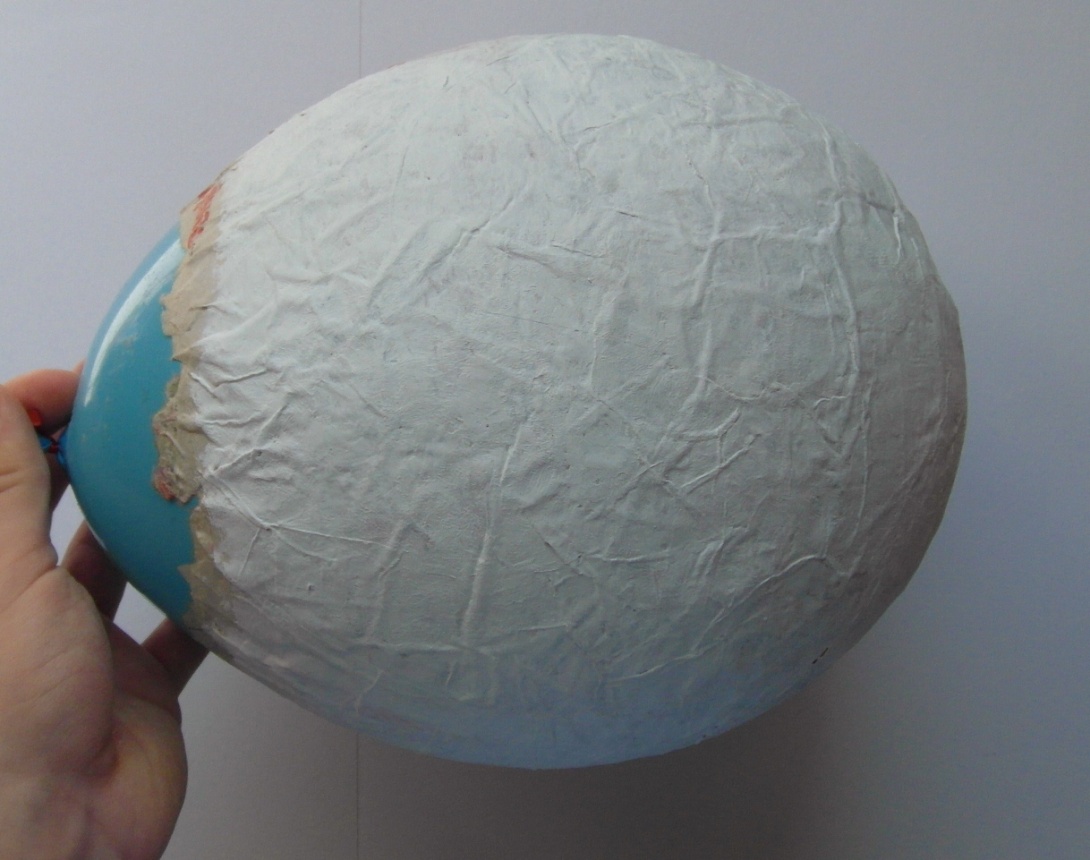 Krok č. 7.
Po zaschnutí balónek natřeme bílou barvou jako podklad.
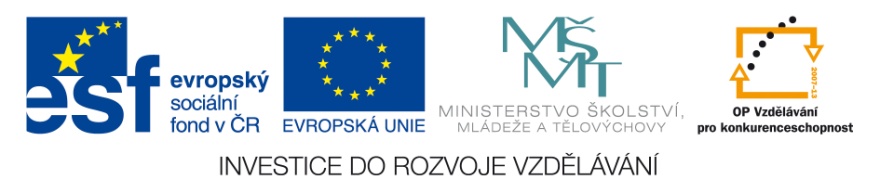 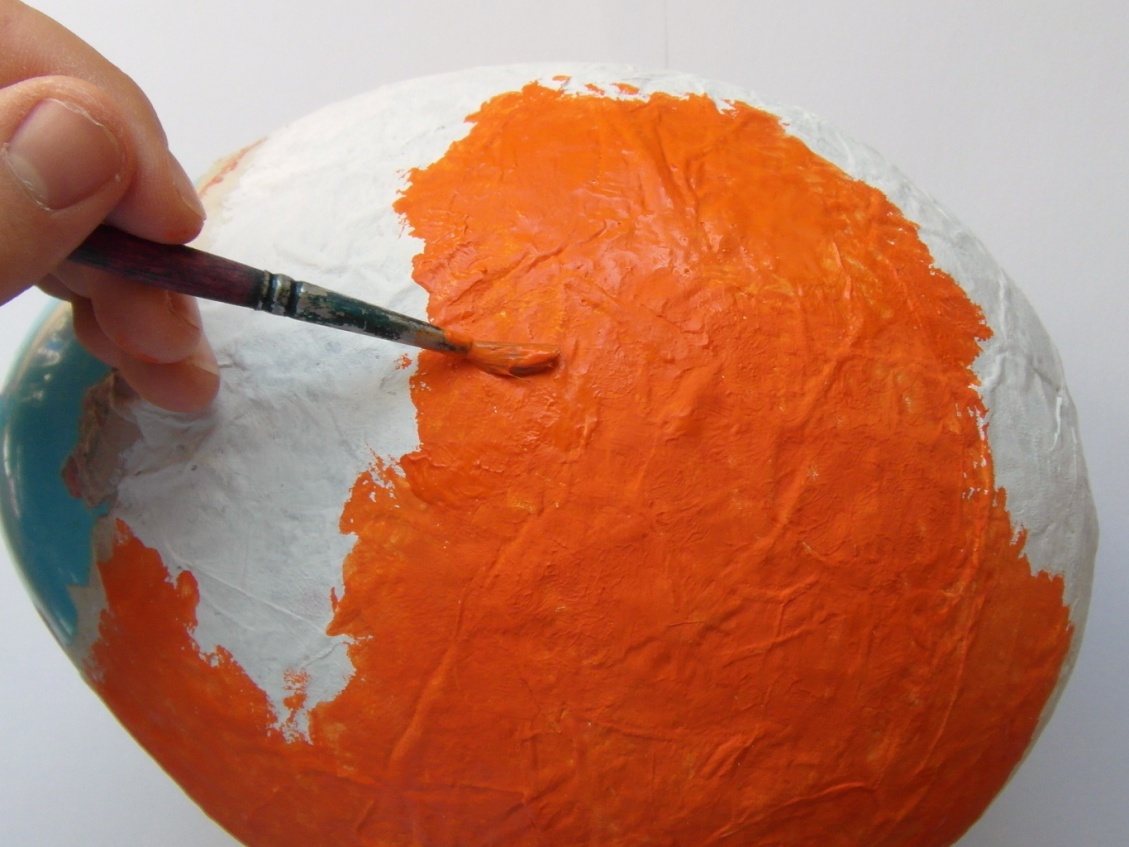 Krok č. 8.
Dále balónek natřeme oranžovou barvou a na horní části necháme bílý prostor pro lístky dýně.
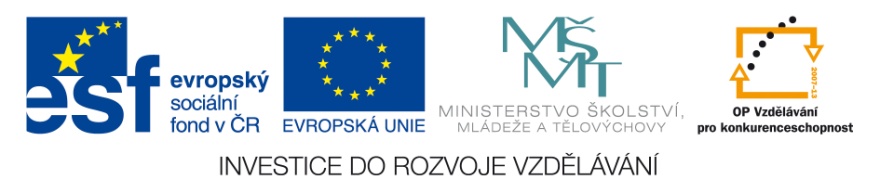 Prostor pro lístky dýně.
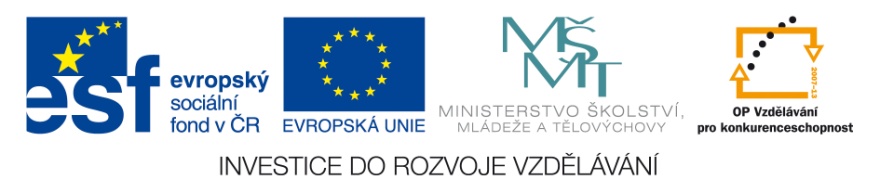 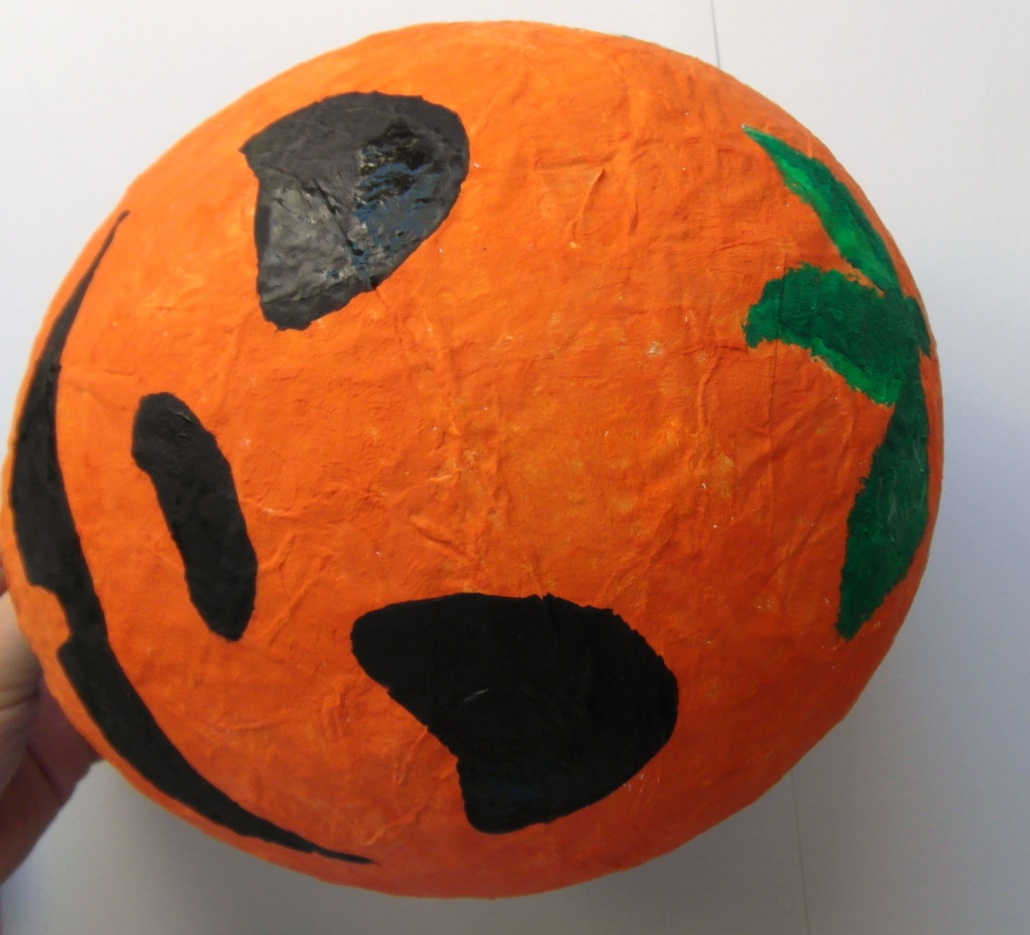 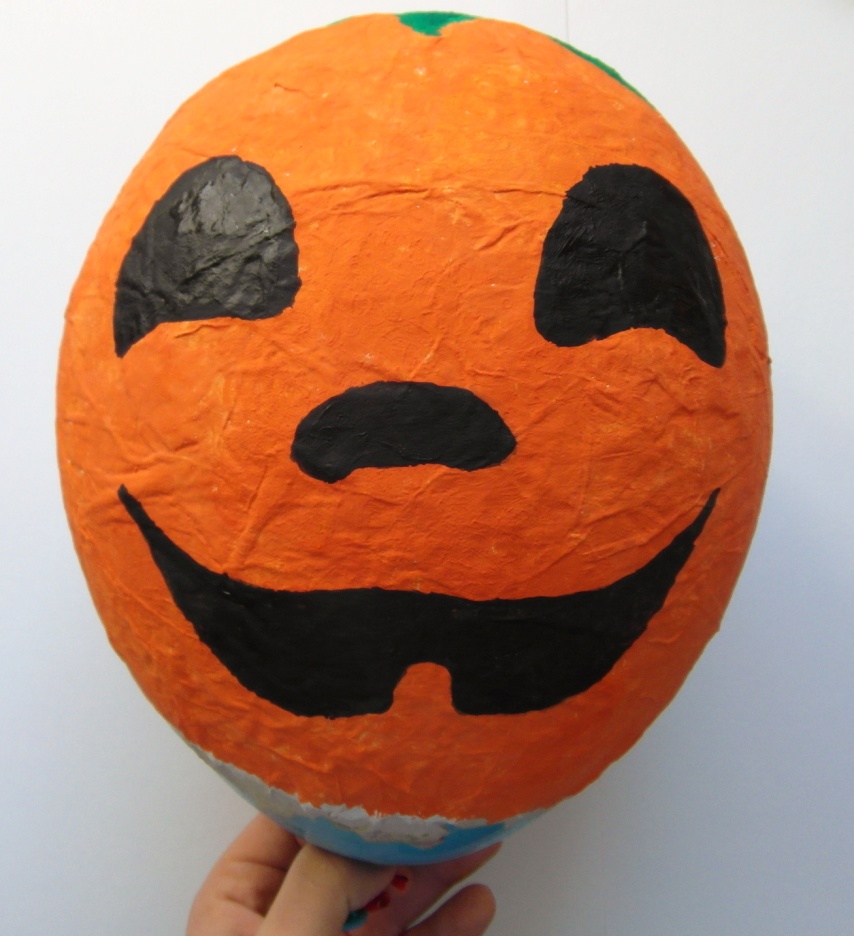 Krok č. 8.
Zelenou barvou namalujeme lístky a černou obličej dýně.
 Výraz ve tváři je zcela na vás.
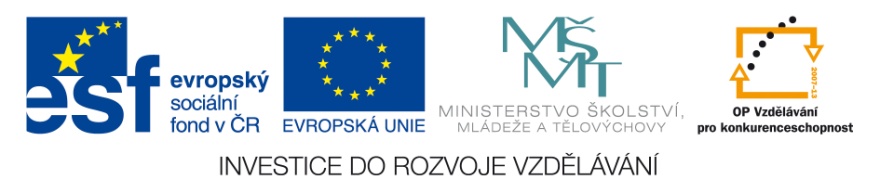 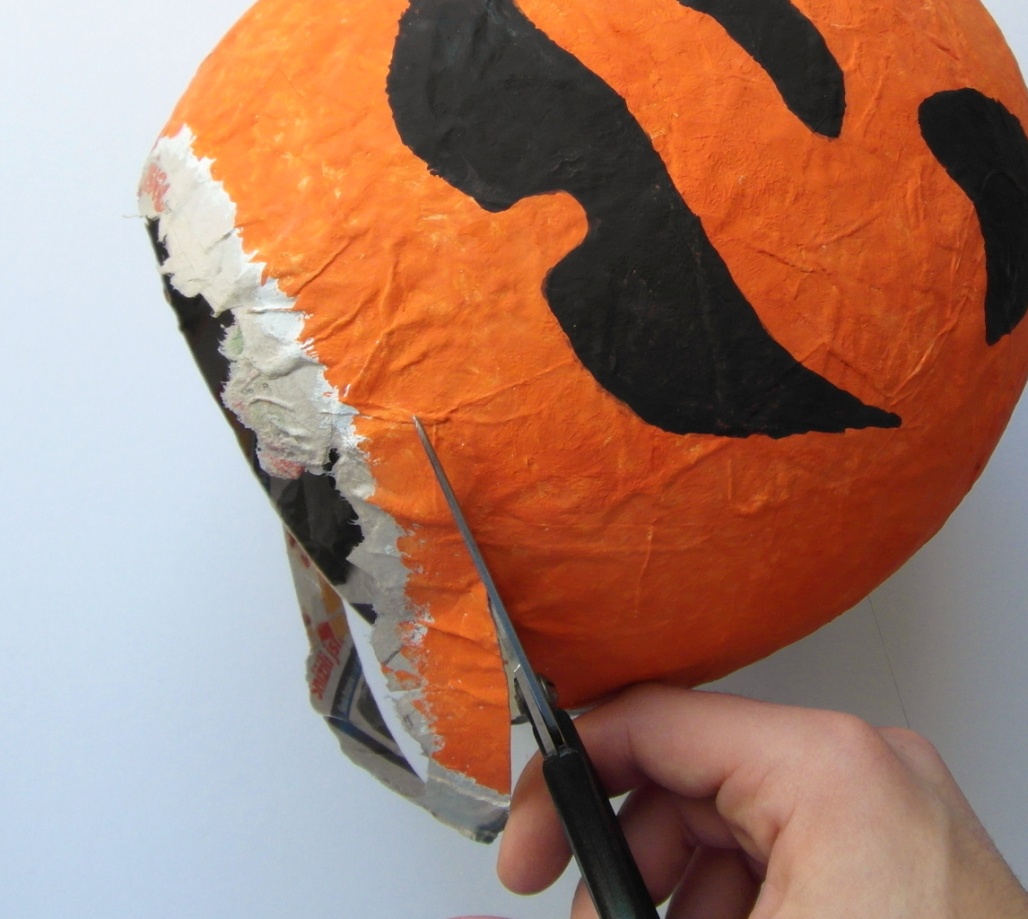 Krok č. 9
Vyfoukneme balónek a zastřihneme přebývající část, aby byla hezky rovná.
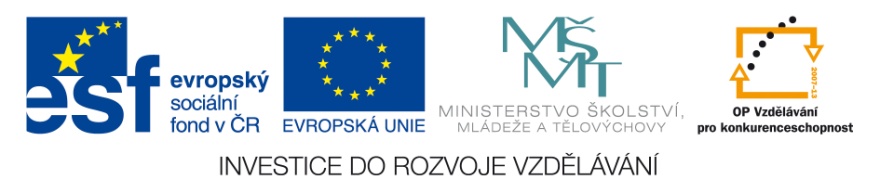 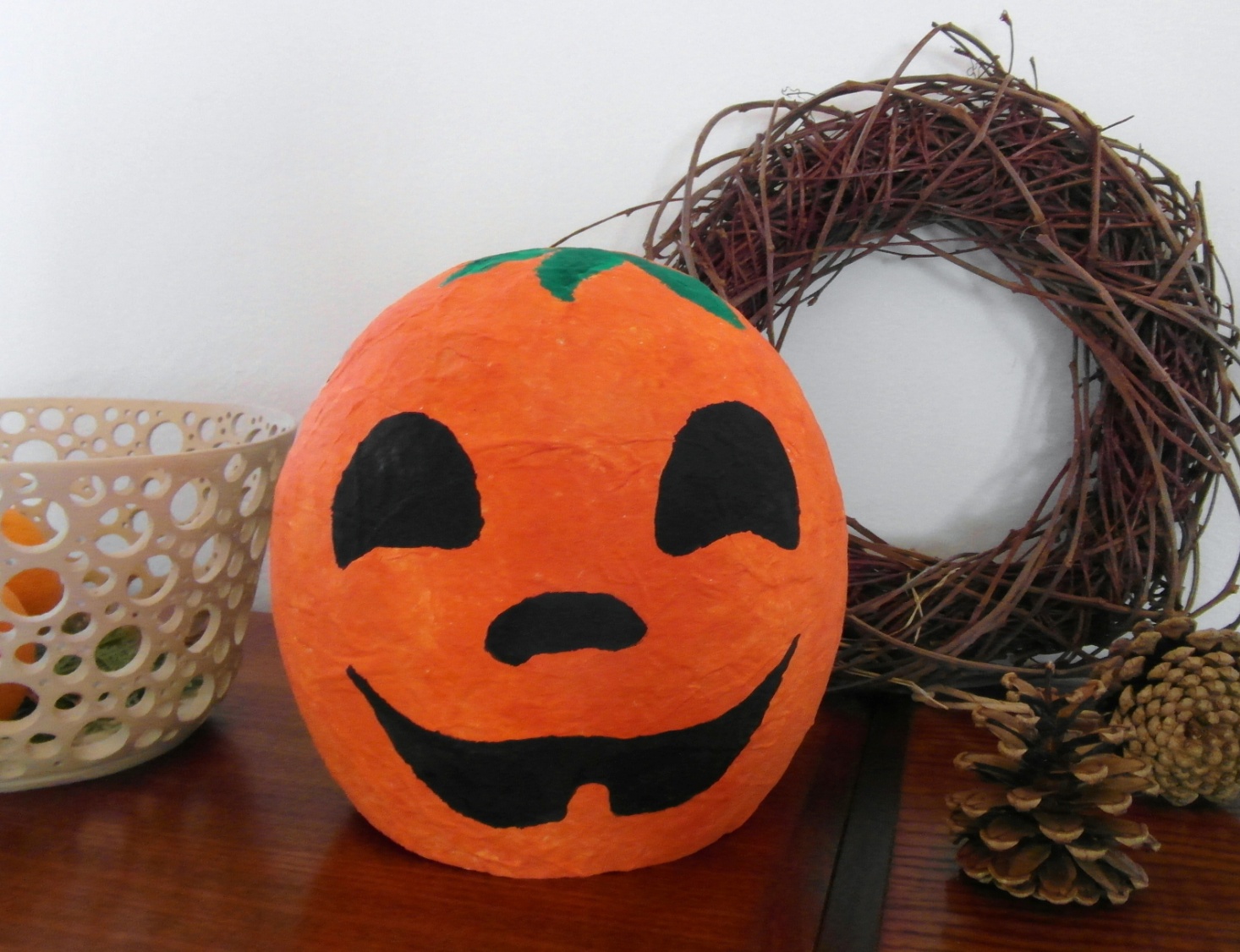 Výsledek
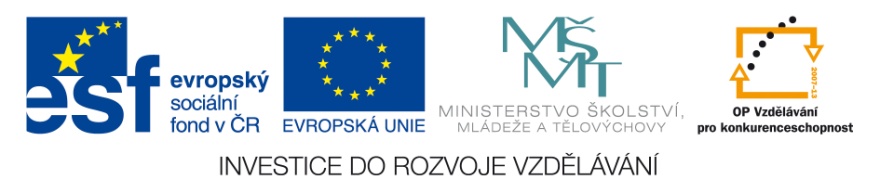 POUŽITÉ ZDROJE
vlastní fotografie